溪口在地文化陳明山布袋戲佈景工作室
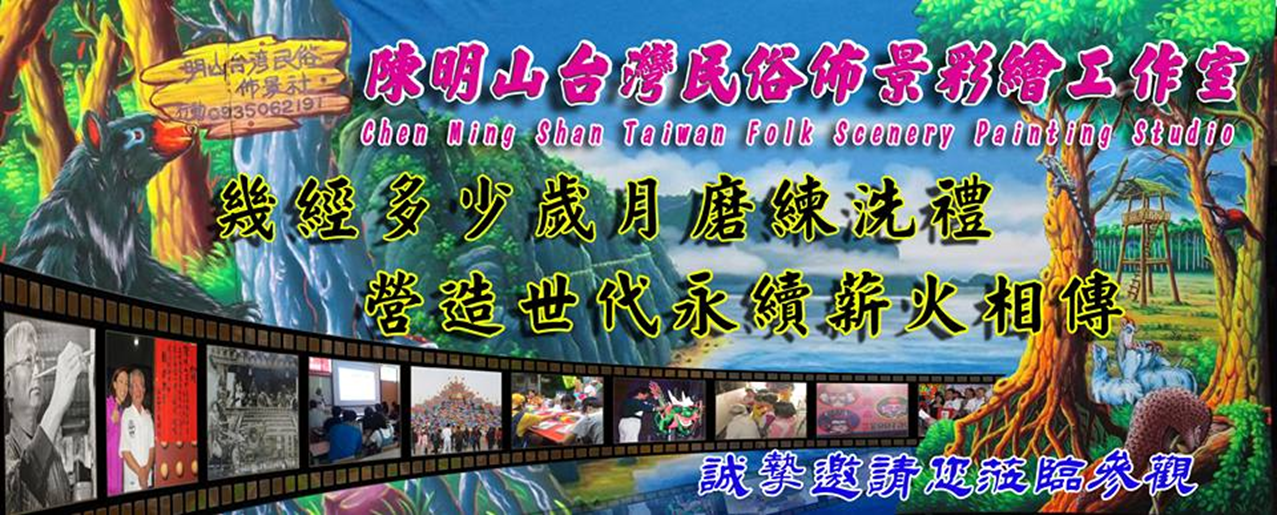 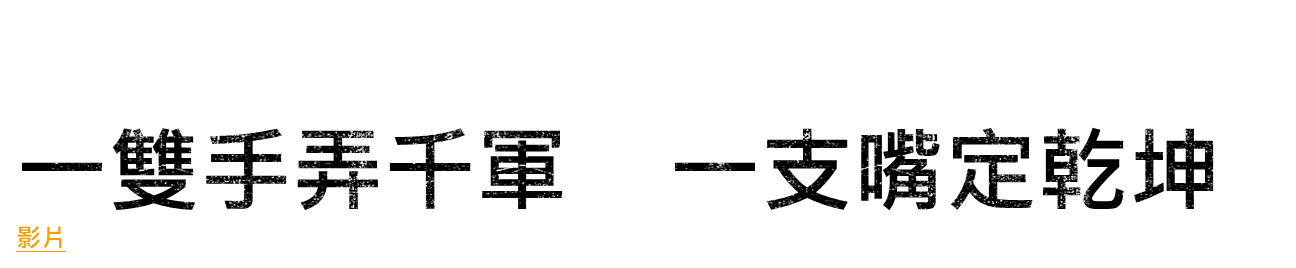 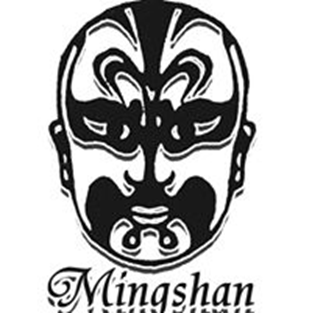 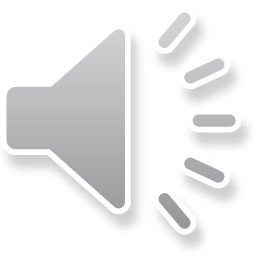 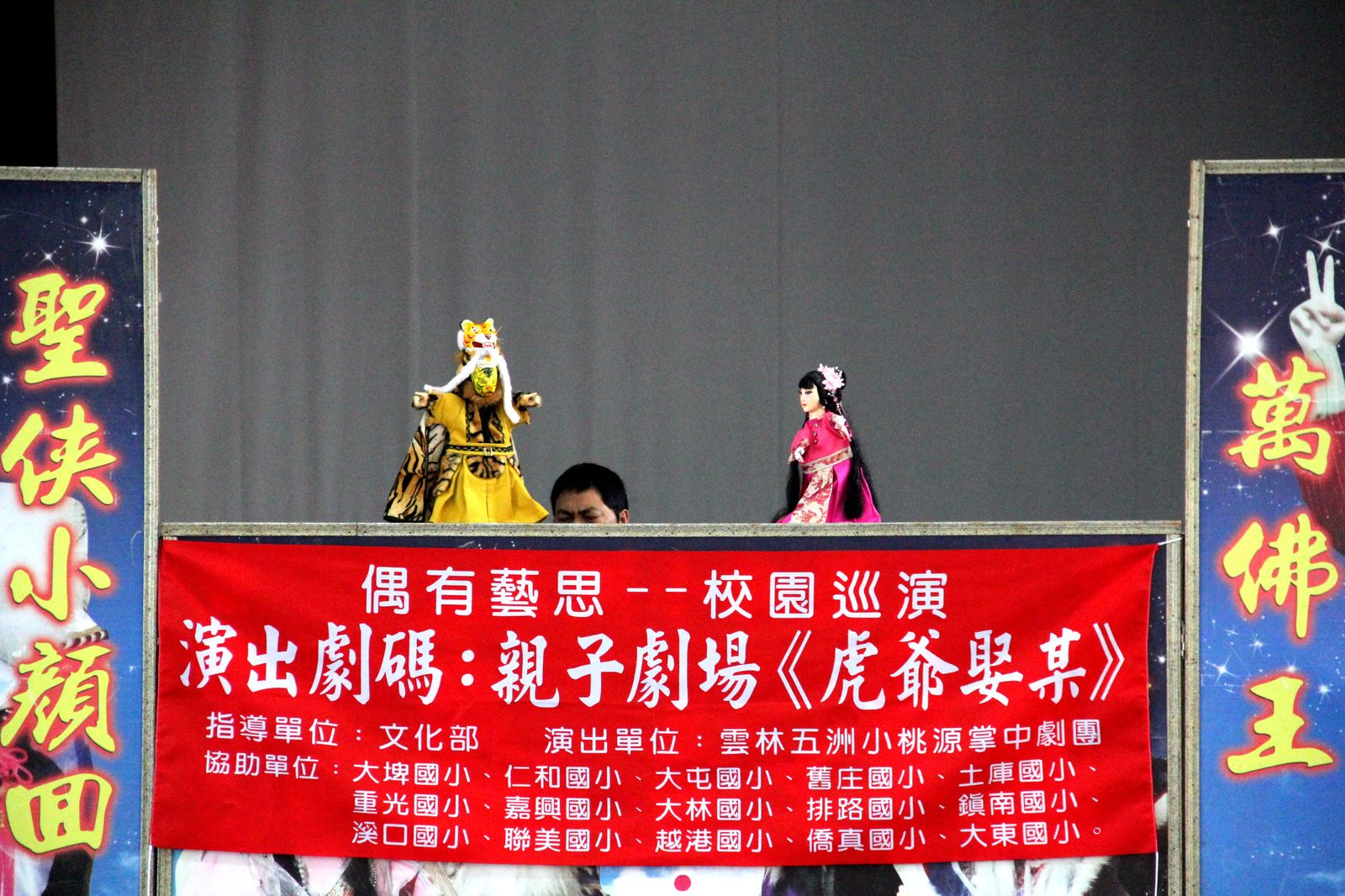 民國六0至七0年代的學生  中午   回家吃午飯時
總會先擠在柑仔店   看著
史豔文車拼黑白郎君～～～
金光閃閃 瑞氣千條的布景是許多人兒時的回憶
台灣早期布袋戲佈景流派
台灣早期布袋戲佈景流派分布圖
布袋戲佈景大師--陳明山
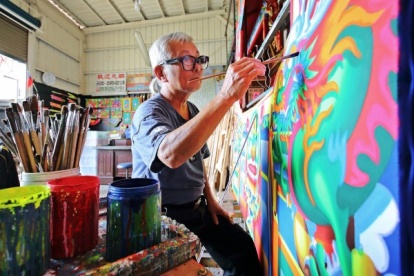 布袋戲佈景大師--陳明山
戲劇布景畫師也並非人人都可做，薪水不多、要天天作畫還得要有天分，但後天更要努力，半途而廢的人很多。

基本舞台大小約一丈六，別人製作約一週，陳明山老師要花兩倍甚至三倍時間才能完成，以中央透視手法耗時費工，布景價格雖比別人高，但也有老客人願意等候。
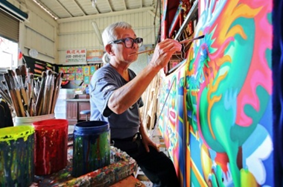 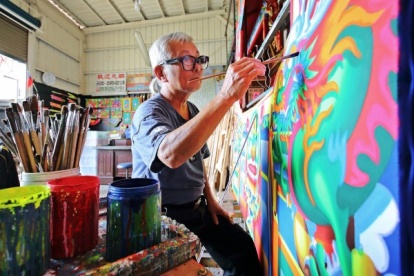 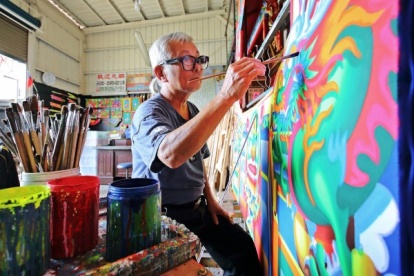 佈景戲台製作流程
複列
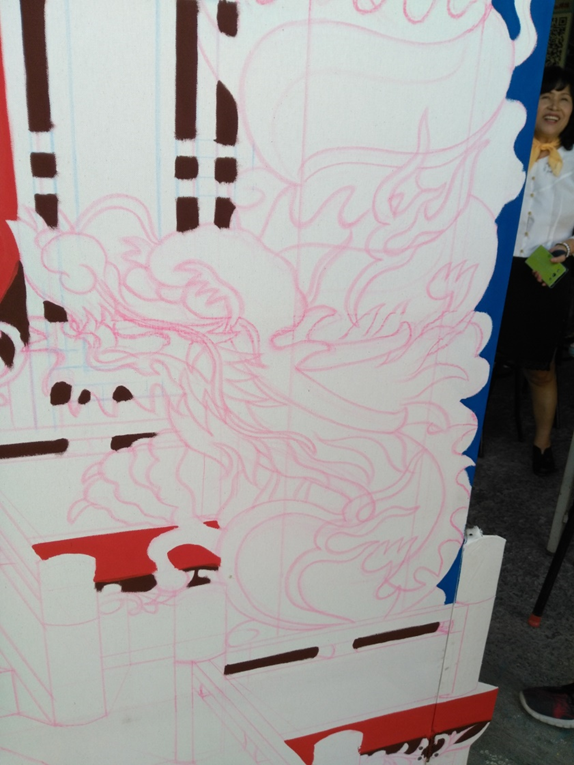 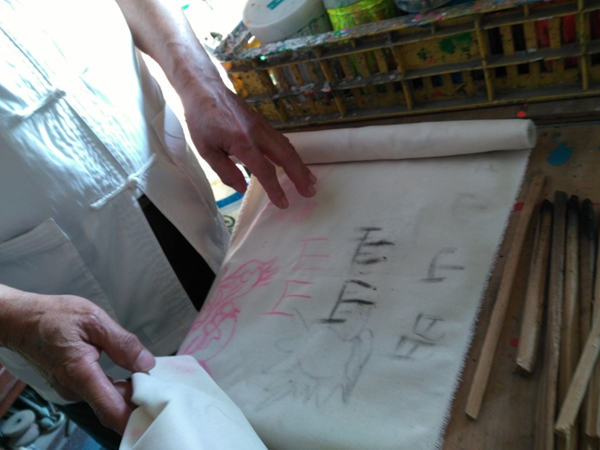 複列
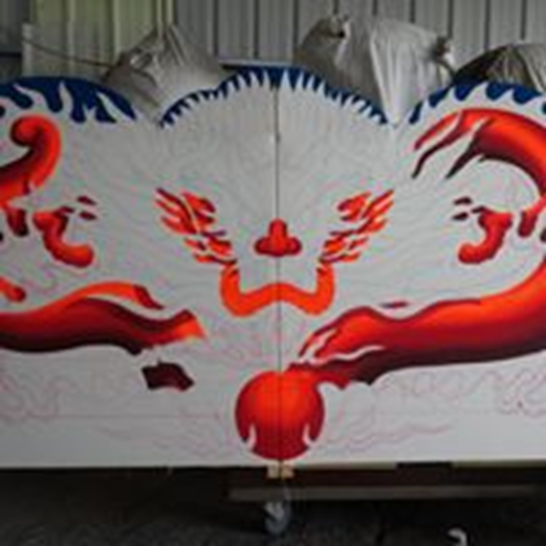 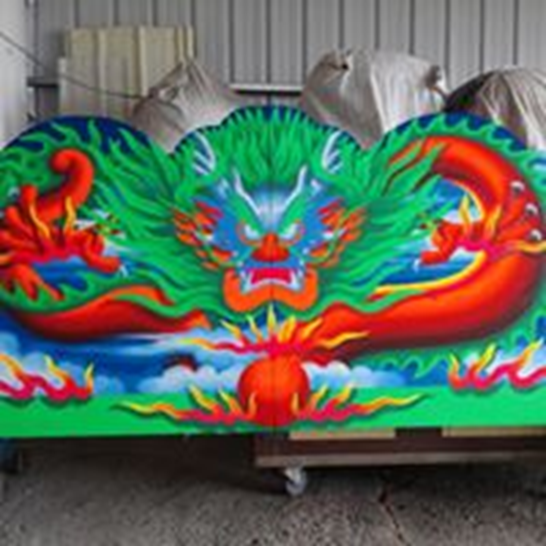 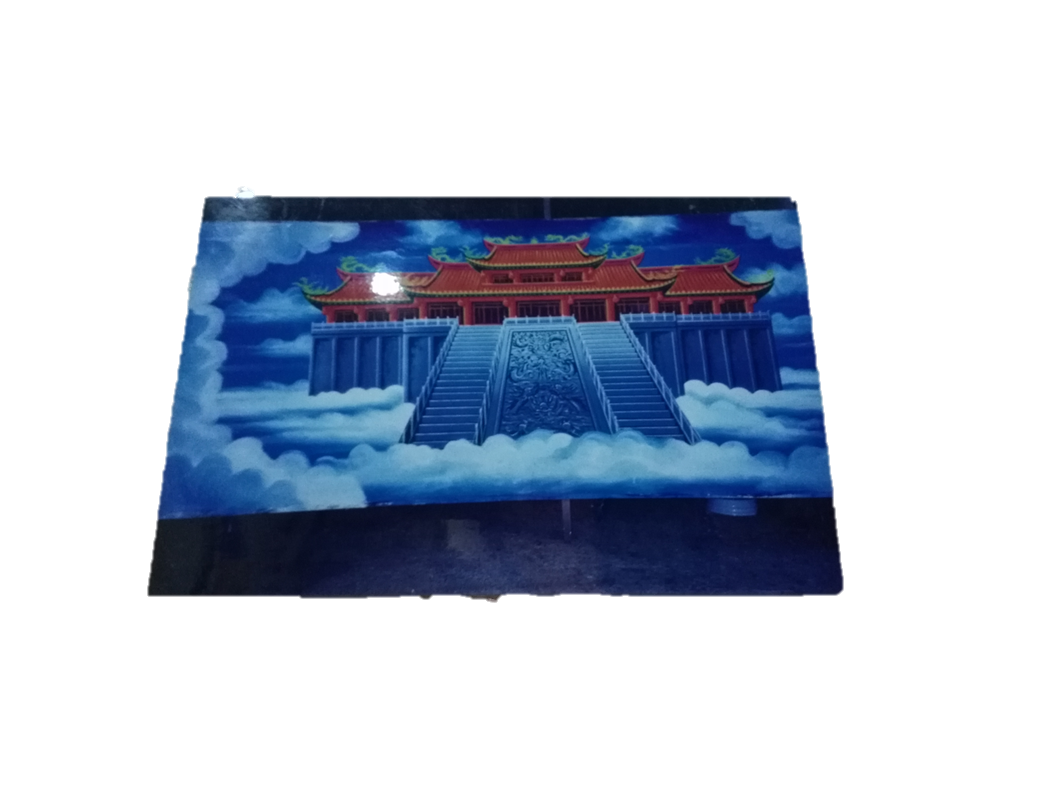 各種布袋戲佈景介紹
天宮景
各種布袋戲佈景介紹
公堂景
各種布袋戲佈景介紹
山水景
各種布袋戲佈景介紹
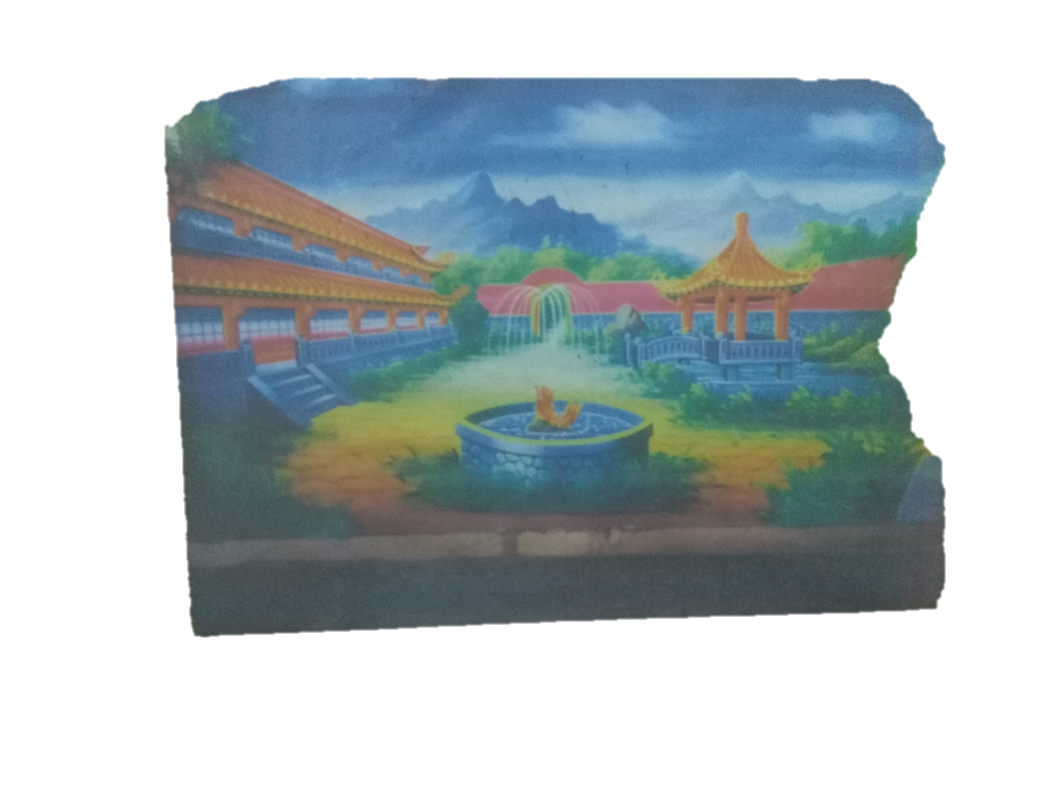 花園景
各種布袋戲佈景介紹
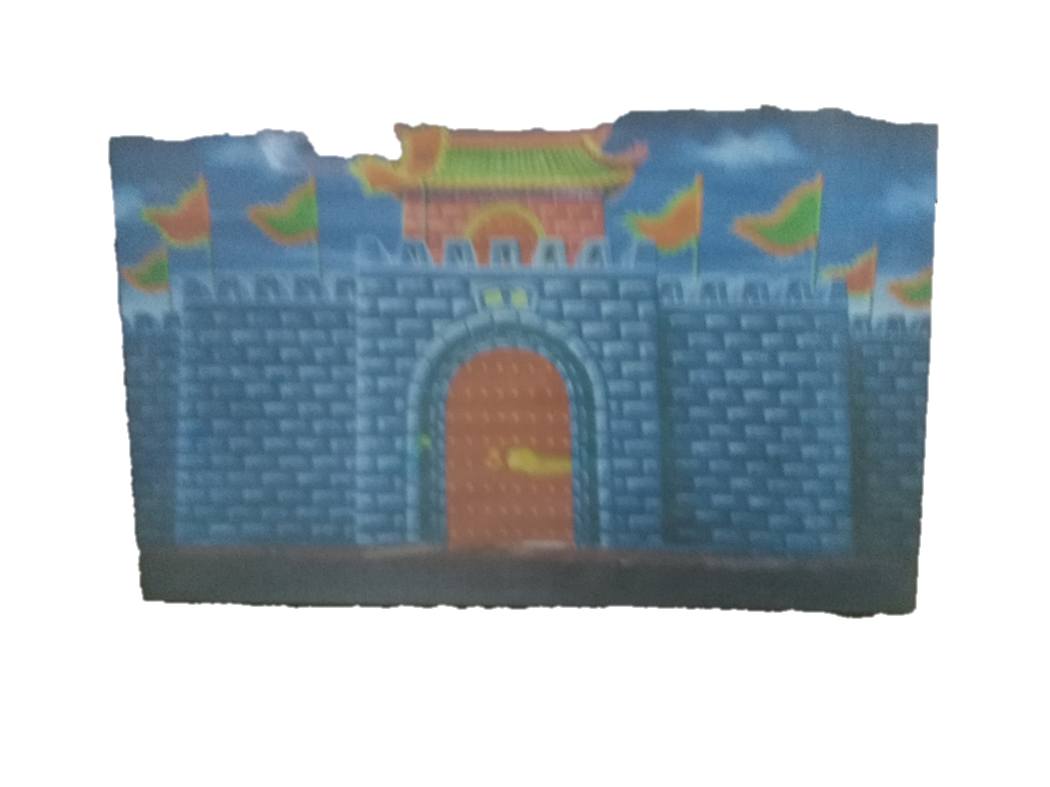 城門景
布袋戲台各部位介紹
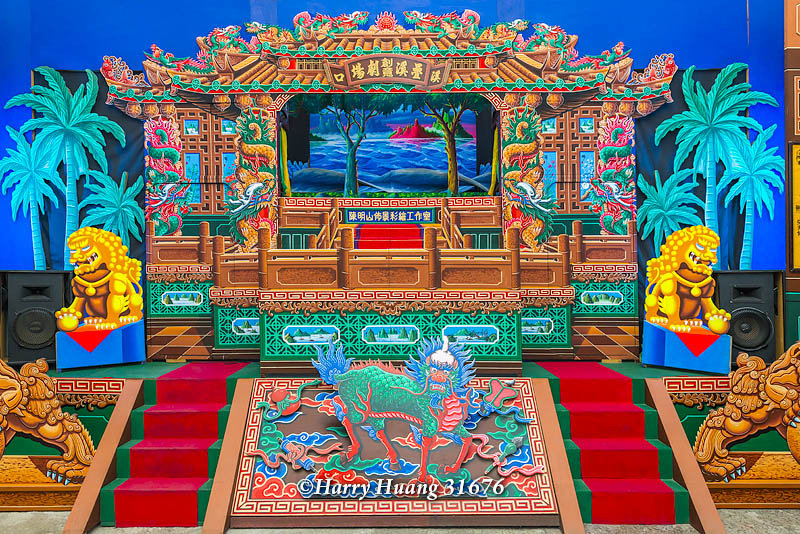 後景
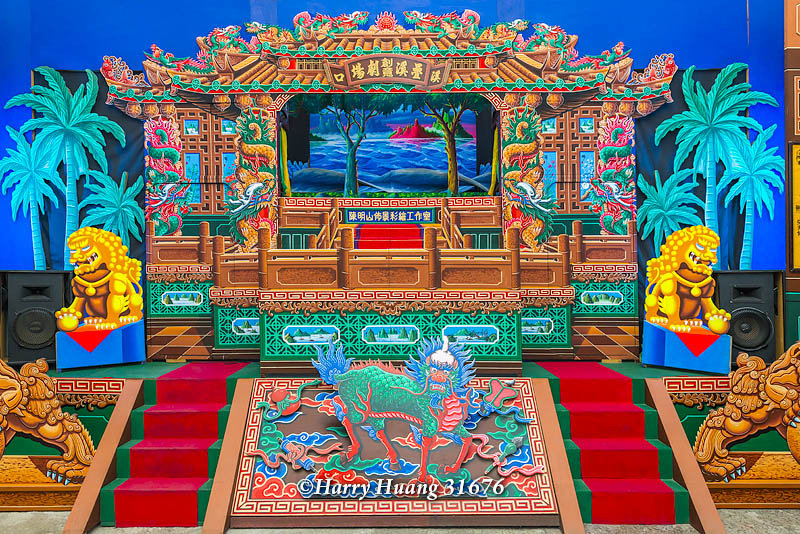 橫批
翅翹
三光台
出入相
棚仔孔
外觀
土台
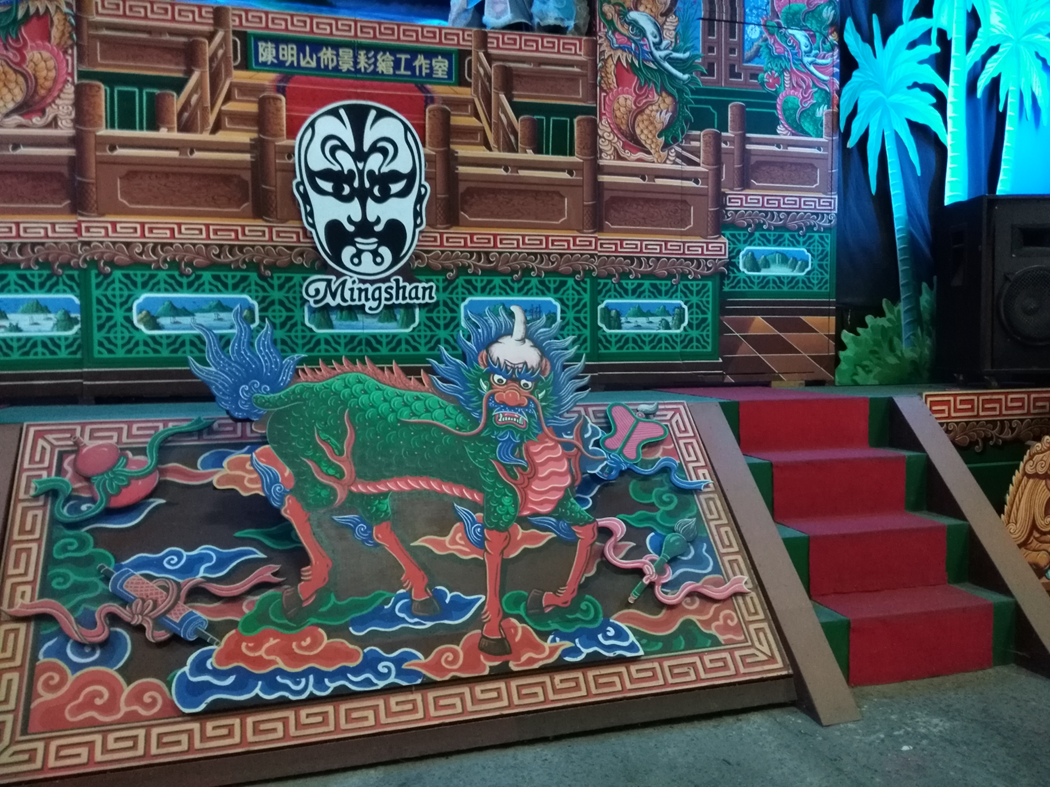 土台
1.避免從縫隙中看到裡面的情景。
  2.加了土台讓佈景看起來更有氣勢。
本作品畫風精細，慢工細活，作品存在視覺立體效果，在展館內特別打上黑光燈，讓戲台更顯華麗。
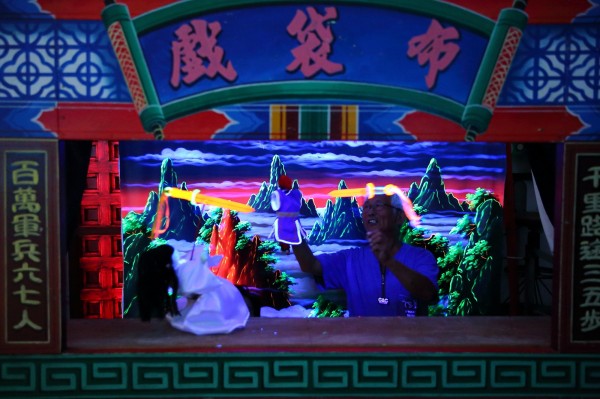 影片
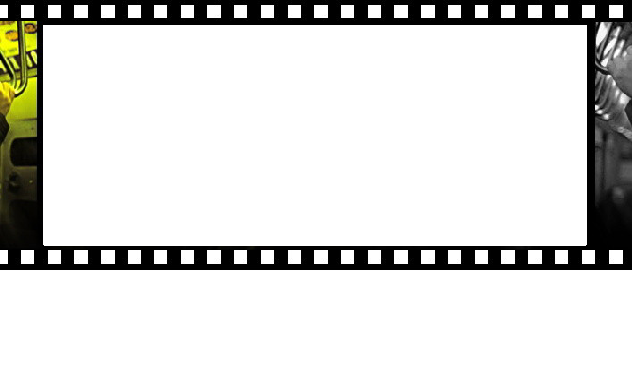 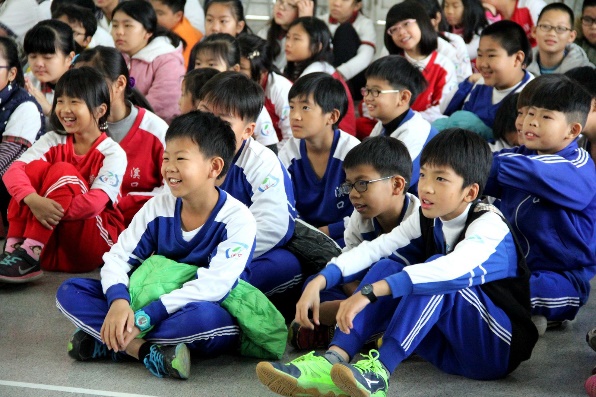 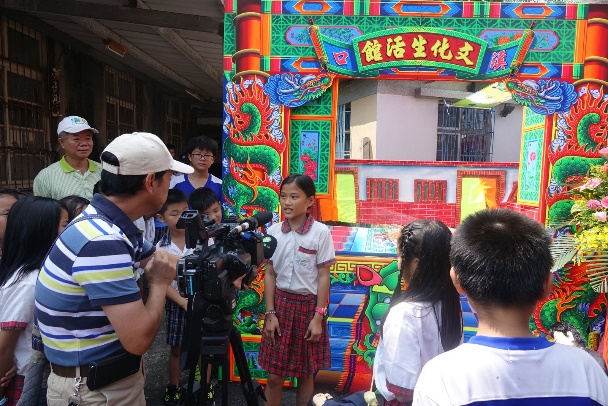 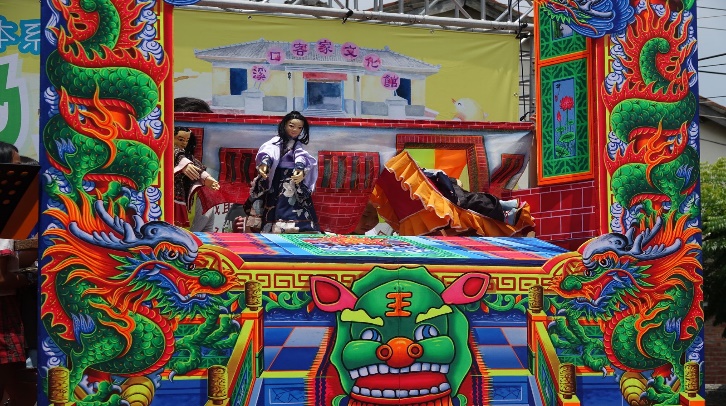 一口說出千古事，十指弄成百萬兵
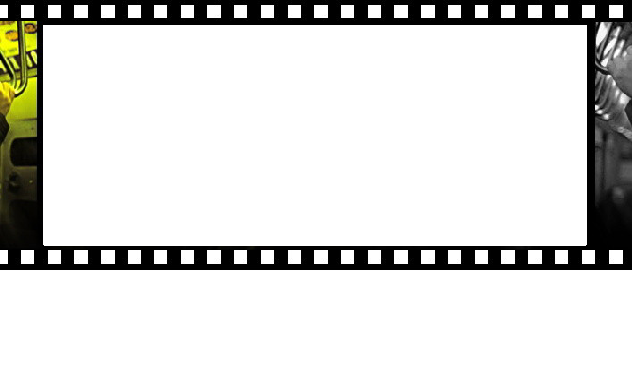 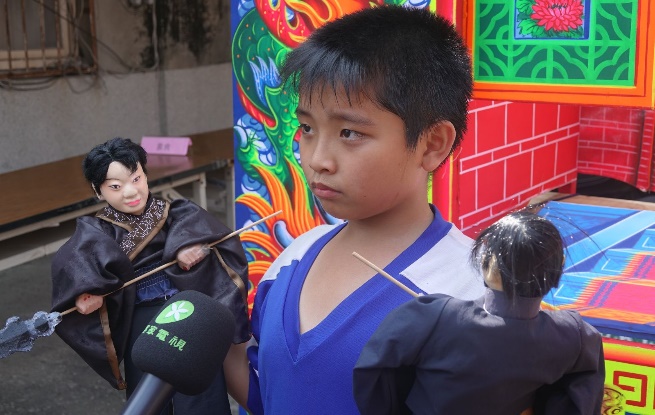 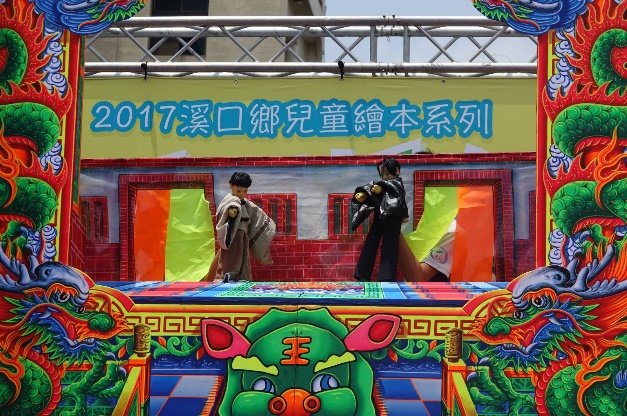 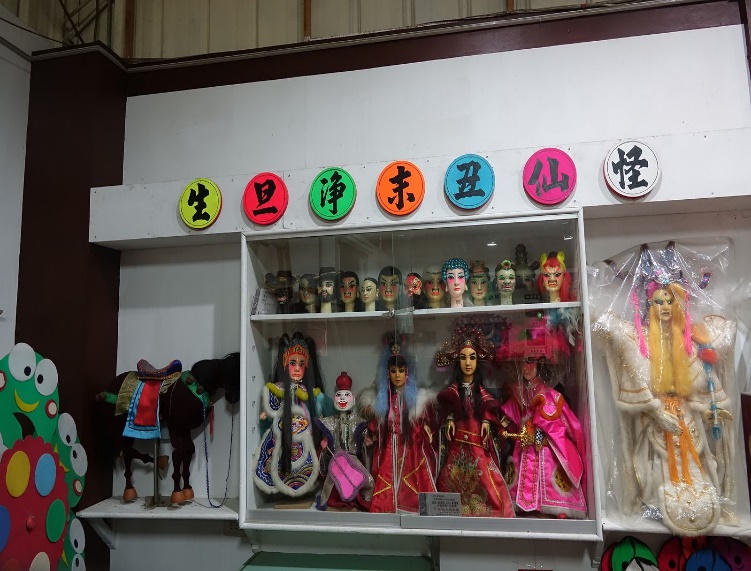 2015年4月嘉義縣文化觀光局將陳明山布景彩繪，正式登錄為一般文物。
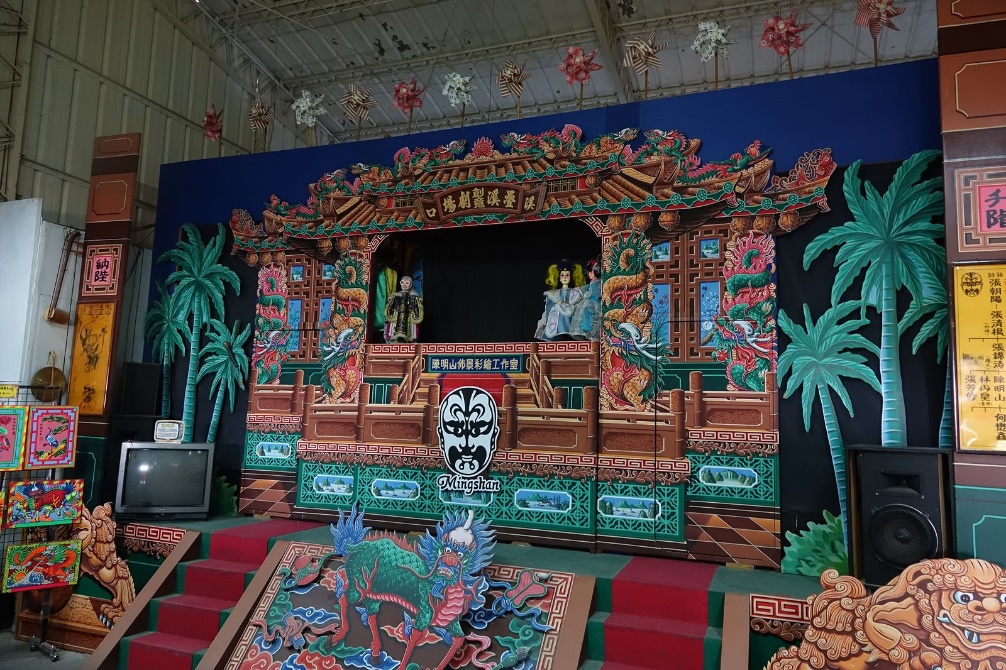 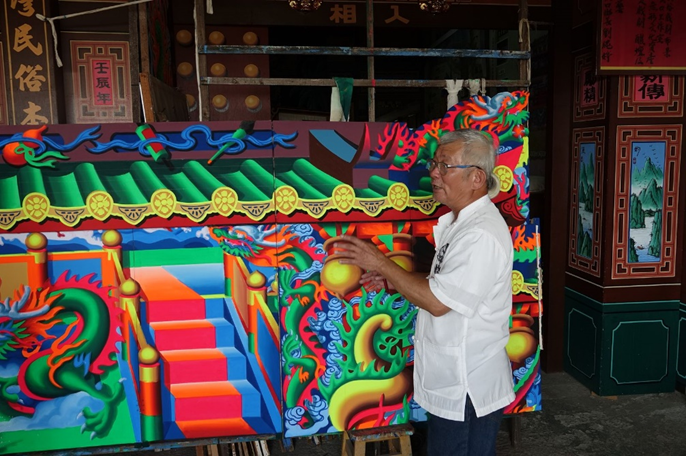 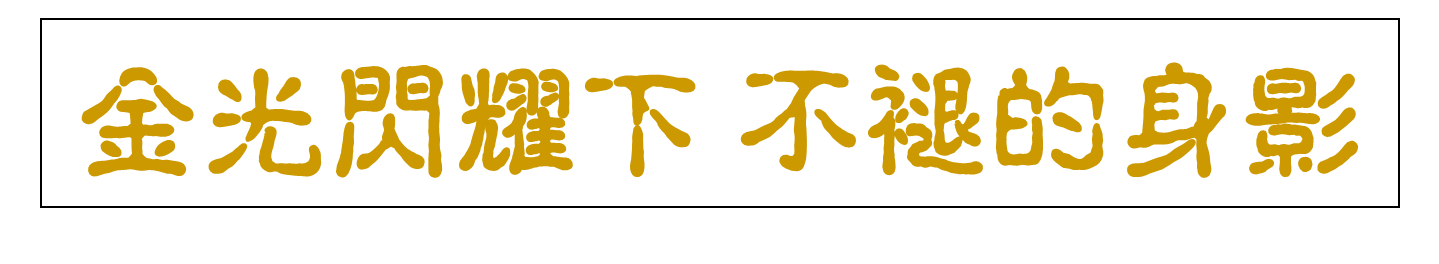 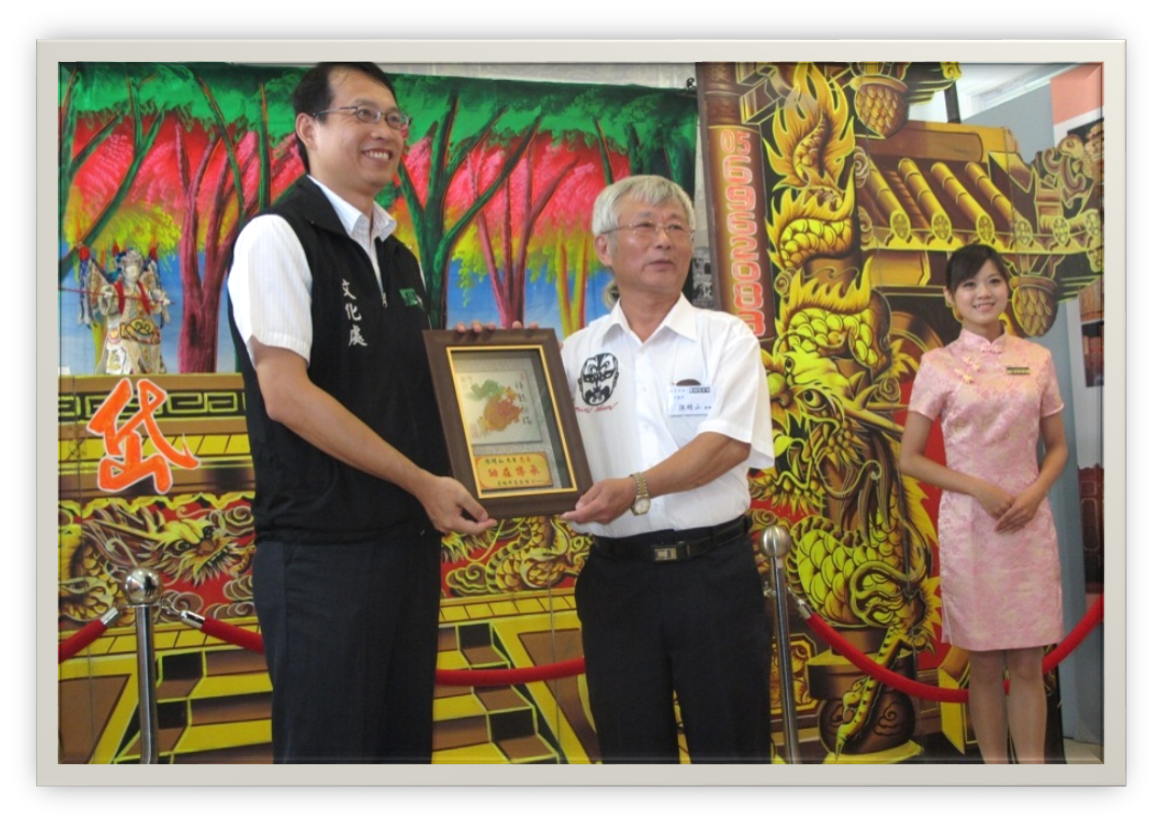